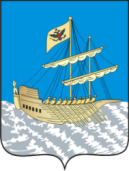 УПРАВЛЕНИЕ ФИНАНСОВ АДМИНИСТРАЦИИ ГОРОДА КОСТРОМЫ
ПРОЕКТ
бюджета города Костромы на 2023 год 
и на плановый период 2024 и 2025 годов


Смирнов Илья Вячеславович
Заместитель главы - начальник Управления финансов
Администрации города Костромы
Октябрь 2022 года
УПРАВЛЕНИЕ ФИНАНСОВ АДМИНИСТРАЦИИ ГОРОДА КОСТРОМЫ				      www.gradkostroma.ru
Основные параметры бюджета города Костромы на 2023 год
 и на плановый период 2024 и 2025 годов
Млн. рублей
УПРАВЛЕНИЕ ФИНАНСОВ АДМИНИСТРАЦИИ ГОРОДА КОСТРОМЫ				      www.gradkostroma.ru
Нормативы отчислений налоговых и неналоговых доходов на 2023 год и на плановый период 2024 и 2025 годов
УПРАВЛЕНИЕ ФИНАНСОВ АДМИНИСТРАЦИИ ГОРОДА КОСТРОМЫ				      www.gradkostroma.ru
Доходы бюджета города Костромы на 2023 год и на плановый период 2024 и 2025 годов
Млн. рублей
5,9%
11 442,0
10 957,2
10 862,8
10 342,0
8 980,4
7 769,5
УПРАВЛЕНИЕ ФИНАНСОВ АДМИНИСТРАЦИИ ГОРОДА КОСТРОМЫ				      www.gradkostroma.ru
Налоговые и неналоговые доходы бюджета на 2023 год и на плановый период 2024 и 2025 годов , млн.рублей
0,1 %
5
УПРАВЛЕНИЕ ФИНАНСОВ АДМИНИСТРАЦИИ ГОРОДА КОСТРОМЫ				      www.gradkostroma.ru
Структура налоговых доходов бюджета в 2023 году
6
УПРАВЛЕНИЕ ФИНАНСОВ АДМИНИСТРАЦИИ ГОРОДА КОСТРОМЫ				      www.gradkostroma.ru
Поступления НДФЛ в бюджет города Костромы на 2023 год и на плановый период 2024 и 2025 годов, млн.рублей
7
УПРАВЛЕНИЕ ФИНАНСОВ АДМИНИСТРАЦИИ ГОРОДА КОСТРОМЫ				      www.gradkostroma.ru
Поступления земельного налога на 2023 год и на плановый период 2024 и 2025 годов, млн.рублей
8
УПРАВЛЕНИЕ ФИНАНСОВ АДМИНИСТРАЦИИ ГОРОДА КОСТРОМЫ				      www.gradkostroma.ru
Структура неналоговых доходов бюджета в 2023 году
9
УПРАВЛЕНИЕ ФИНАНСОВ АДМИНИСТРАЦИИ ГОРОДА КОСТРОМЫ				      www.gradkostroma.ru
Межбюджетные трансферты на 2023 год и на плановый период 2024 и 2025 годов
Млн. рублей
УПРАВЛЕНИЕ ФИНАНСОВ АДМИНИСТРАЦИИ ГОРОДА КОСТРОМЫ				      www.gradkostroma.ru
Расходы бюджета города Костромы на 2023 год 
и на плановый период 2024 и 2025 годов
Млн. рублей
6,7%
УПРАВЛЕНИЕ ФИНАНСОВ АДМИНИСТРАЦИИ ГОРОДА КОСТРОМЫ				      www.gradkostroma.ru
Финансирование муниципальных программ (МП) на 2023 год
и на плановый период 2024 и 2025 годов
Млн. рублей
УПРАВЛЕНИЕ ФИНАНСОВ АДМИНИСТРАЦИИ ГОРОДА КОСТРОМЫ				      www.gradkostroma.ru
Структура расходов бюджета города Костромы в 2023 году
Млн. рублей
УПРАВЛЕНИЕ ФИНАНСОВ АДМИНИСТРАЦИИ ГОРОДА КОСТРОМЫ				      www.gradkostroma.ru
Расходы бюджета в сфере Образования на 2023 год и на плановый период 2024 и 2025 годов
Млн. рублей
5 521,3
4 948,9
4 468,2
14
УПРАВЛЕНИЕ ФИНАНСОВ АДМИНИСТРАЦИИ ГОРОДА КОСТРОМЫ				      www.gradkostroma.ru
Расходы бюджета в сфере ЖКХ на 2023 год
Другие 
вопросы ЖКХ
187,5 млн. рублей
18,5%
Мероприятия в номинации "Местные инициативы" 
20,0 млн. рублей
Коммунальное
хозяйство
73,1 млн. рублей
7,2 %
Реконструкция сетей теплоснабжения и ГВС 
16,0 млн. рублей
Строительство и реконструкция линейных объектов автомобильных дорог
15,7 млн. рублей
МП «Формирование современной городской среды»
135,6 млн. рублей
Строительство объектов транспортной и коммунальной инфраструктуры 
11,0 млн. рублей
Уличное освещение
90,0 млн. рублей
МУП "Костромские бани" 
7,4 млн. рублей
Озеленение
89,7 млн. рублей
Капитальный ремонт 
наружных сетей ГВС
3,0 млн. рублей
Мероприятия по благоустройству
33,4 млн. рублей
Жилищное
хозяйство
336,7 млн. рублей
33,2%
Общественные работы
24,2 млн. рублей
Переселение граждан
из аварийного ж/Ф
292,6 млн. рублей
Содержание мест захоронения
18,0 млн.
Благоустройство
415,9 млн. рублей
41,1%
Кап. ремонт ж/ф
24,8 млн. рублей
Вывоз мусора, ТКО
13,5 млн. рублей
Содержание ж/ф
19,2 млн. рублей
Реализация проектов благоустройства общественных  территорий 
11,5 млн. рублей
Прочие расходы
0,1 млн. рублей
15
УПРАВЛЕНИЕ ФИНАНСОВ АДМИНИСТРАЦИИ ГОРОДА КОСТРОМЫ				      www.gradkostroma.ru
Расходы бюджета по отрасли "Национальная экономика" на 2023 год и на плановый период 2024 и 2025 годов
Млн. рублей
2 973,4
3 534,8
1046,9
16
УПРАВЛЕНИЕ ФИНАНСОВ АДМИНИСТРАЦИИ ГОРОДА КОСТРОМЫ				      www.gradkostroma.ru
Расходы бюджета города Костромы
Млн. рублей
УПРАВЛЕНИЕ ФИНАНСОВ АДМИНИСТРАЦИИ ГОРОДА КОСТРОМЫ				      www.gradkostroma.ru
Проект Адресной Инвестиционной Программы (АИП) на 2023 год
 и на плановый период 2024 и 2025 годов
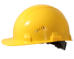 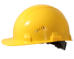 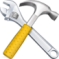 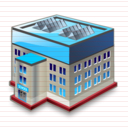 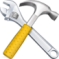 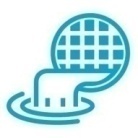 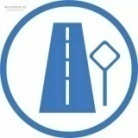 Реконструкция очистных сооружений канализации и стоков (Коркинские очистные)
2023 год – 268,9 млн.рублей
2024 год – 376,3 млн. рублей
2025 год – 141,9,4 млн.рублей
Строительство  и реконструкция зданий общеобразовательных организаций
(п. Волжский, м-н Новый город, 
ул. Московская)
2023 год – 1179,6 млн. рублей
2024 год – 467,3 млн. рублей
Строительство автомобильных дорог 
(п. Первый, мкр. Агашкина  гора, 
мкр. Паново,  п. Рыбное)
2023 год – 211,7 млн. рублей
2024 год – 155,5 млн. рублей
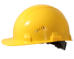 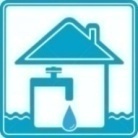 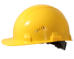 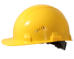 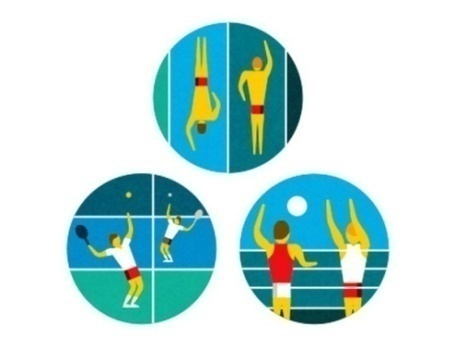 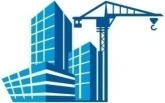 Строительство резервуара чистой воды на насосной станции 3-го подъема 
(ул. П.Щербины)
2023 год – 48,3 млн. рублей
Строительство Центра волейбольного спорта 
2023 год – 0,8 млн. рублей
2024 год – 25,7 млн. рублей
Строительство жилья
 (переселение, дети-сироты)
 2023 год – 238, млн. рублей
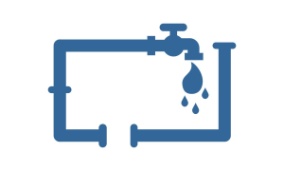 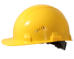 Строительство сетей водоснабжения и водоотведения (мкр. Паново, п. Рыбное)
2023 год – 11,0 млн. рублей
2024 год – 31,9 млн. рублей
Всего
2023 год – 1963,1 млн. рублей;
2024 год – 1068,4 млн. рублей
2025 год – 141,9 млн. рублей
18
УПРАВЛЕНИЕ ФИНАНСОВ АДМИНИСТРАЦИИ ГОРОДА КОСТРОМЫ				      www.gradkostroma.ru
Муниципальный долг города Костромы
Млн. рублей
3656,0
3756,0
3756,0
3756,0
3756,0
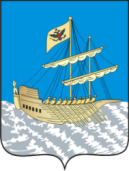 УПРАВЛЕНИЕ ФИНАНСОВ АДМИНИСТРАЦИИ ГОРОДА КОСТРОМЫ
Благодарю за внимание!